Infection control education & Ppe
Jonte Vega BSN RN PHN DTN
Transmission of COVID-19
Primary Transmission: The most important mode of transmission for COVID-19 is through close contact.
Person-to-person contact.

It may be possible that a person can get infected by touching a contaminated surface and then self-deliver to mouth, nose, or eyes.
Not thought to be the primary method of the virus spreading per the CDC.
CDC, 2020
CHAIN OF INFECTION
INFECTION CONTROL – UNIVERSAL SOURCE CONTROL
INFECTION CONTROL – UNIVERSAL SOURCE CONTROL
HCP should always wear a facemask while in the facility.

Cloth face coverings should NOT be worn by HCPs.

Residents should wear a cloth face covering or facemask (if tolerated) whenever they leave their room, including for procedures outside of the facility.
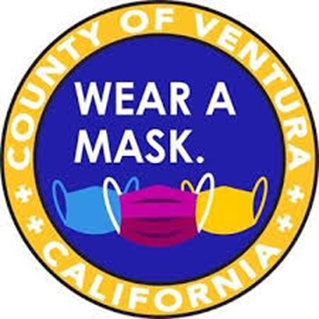 INFECTION CONTROL – UNIVERSAL SOURCE CONTROL
Information is power!
Ctrl + left click = awesome video!
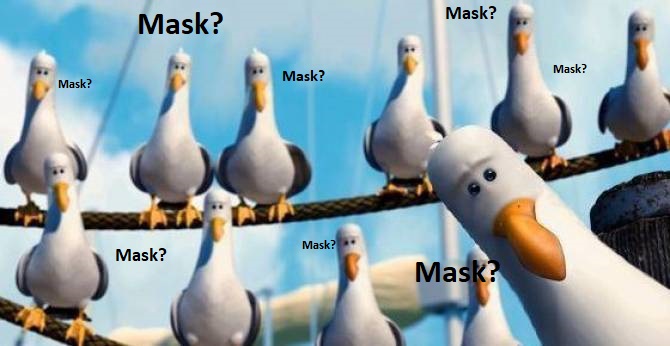 INFECTION CONTROL – STELLAR HAND HYGENE
Infection Preventionist must strive for 100% hand hygiene compliance:
Deputize or empower others to gently remind the TEAM to complete hand hygiene.
HCPs should perform hand hygiene by using ABHS with 60-95% alcohol or washing hands with soap and water for at least 20 seconds. If hands are visibly soiled, use soap and water (CDC, 2020).
Hand hygiene prior to entering the room and after leaving the room.
INFECTION CONTROL – Social Distancing
Social distancing = No person to person
*Ctrl + left click = awesome video*
INFECTION CONTROL – Social Distancing
INFECTION CONTROL – PPE
Facilities/IP must provide required education and training:

Including demonstration of competency with donning and doffing PPE used to perform job responsibilities. (CDC, 2020).
INFECTION CONTROL – PPE
https://youtu.be/tyzGIOdxxp0
LTCF TEAM
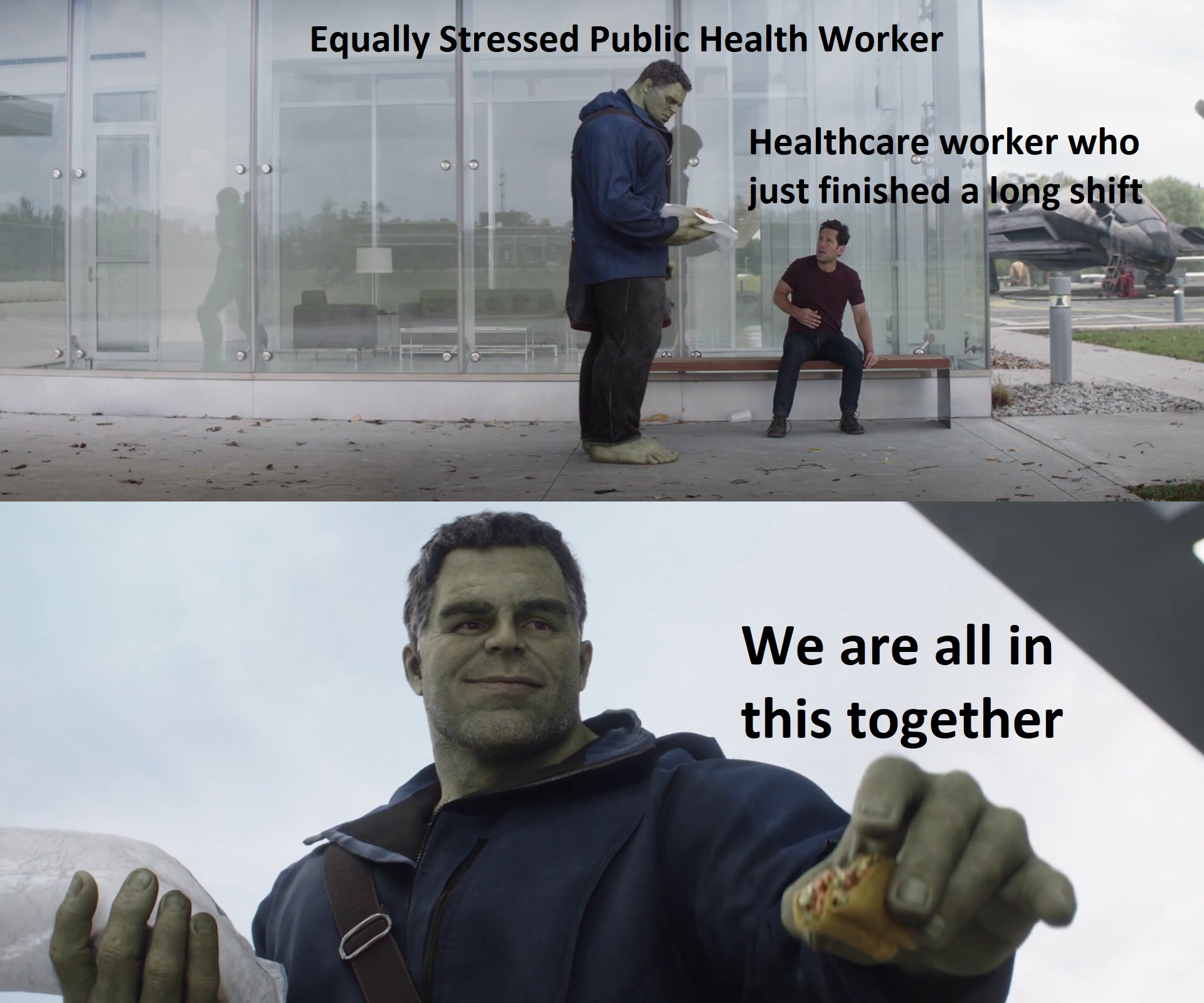 LTCF TEAM